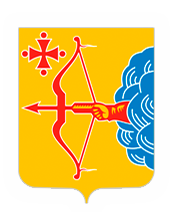 Центр компетенций в сфере сельскохозяйственной кооперации и поддержки фермеров Кировской области
Национальный проект
 «Малое и среднее 
предпринимательство и 
поддержка индивидуальной  
предпринимательской
 инициативы»
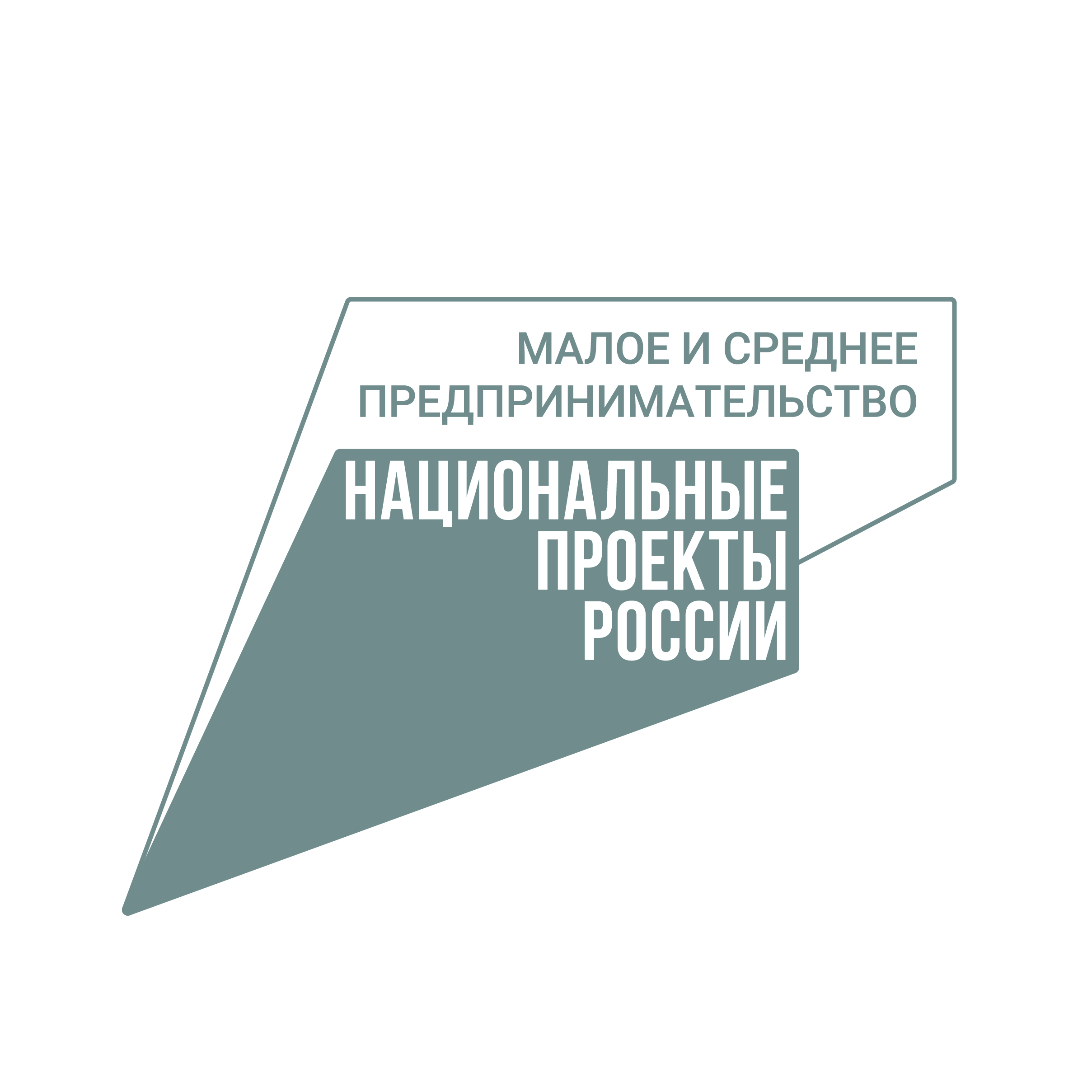 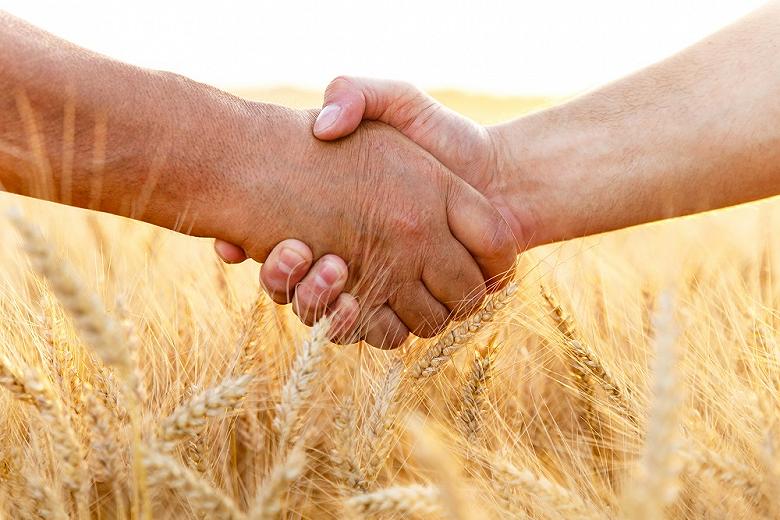 Целевые значения показателей реультатов предоставления гранта «Агростартап»
Грант Агростартап
Киров 2021
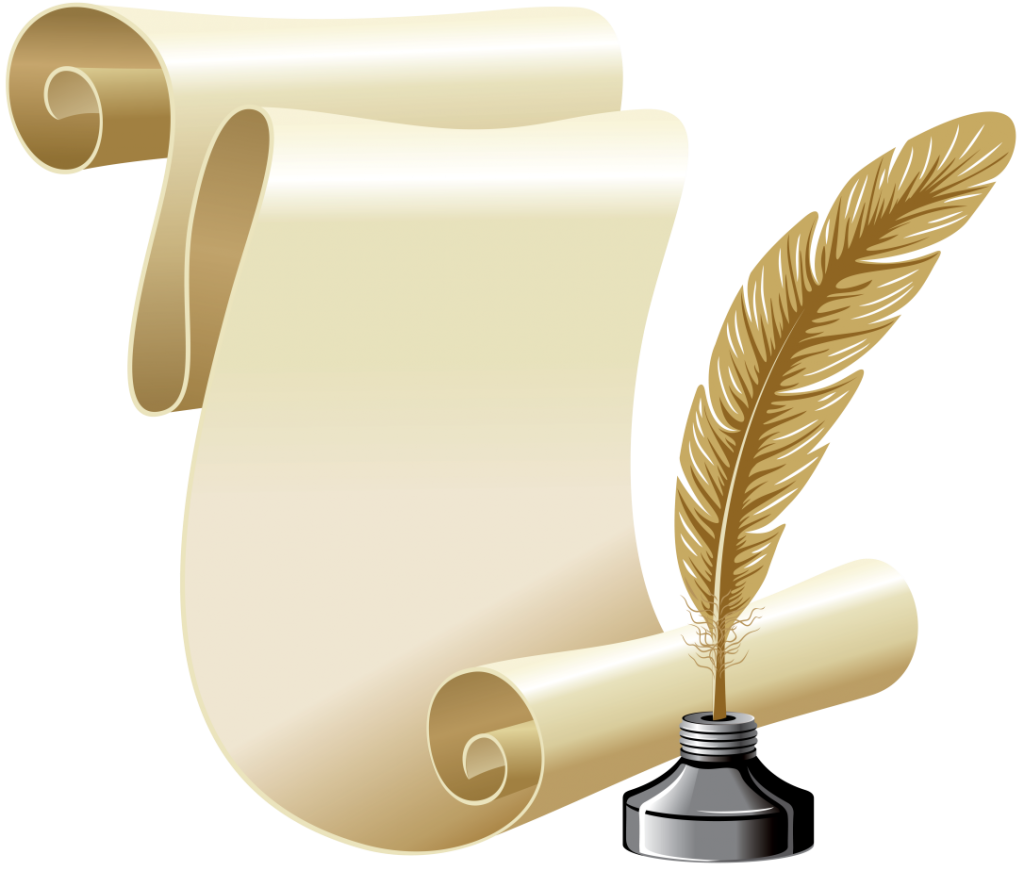 НОРМАТИВНО-ПРАВОВАЯ БАЗА
Постановление  Правительства Кировской области от 
30.04.2021 № 224-П «О предоставлении грантов «Агростартап» из областного бюджета на создание и (или) развитие хозяйств»
Распоряжение министерства сельского хозяйства и продовольствия Кировской области от 18.05.2021 № 49 «О представлении и рассмотрении документов для предоставления грантов «Агростартап» из областного бюджета на создание и (или) развитие хозяйств»
Бизнес-планы по созданию и (или) развитию хозяйства
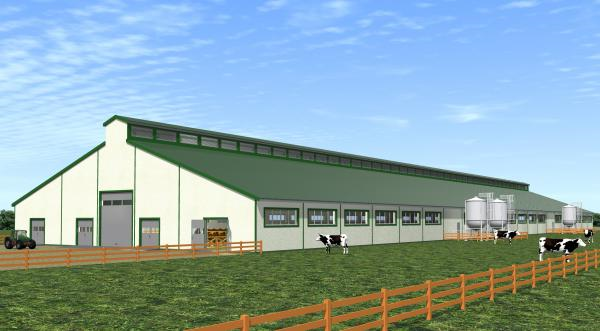 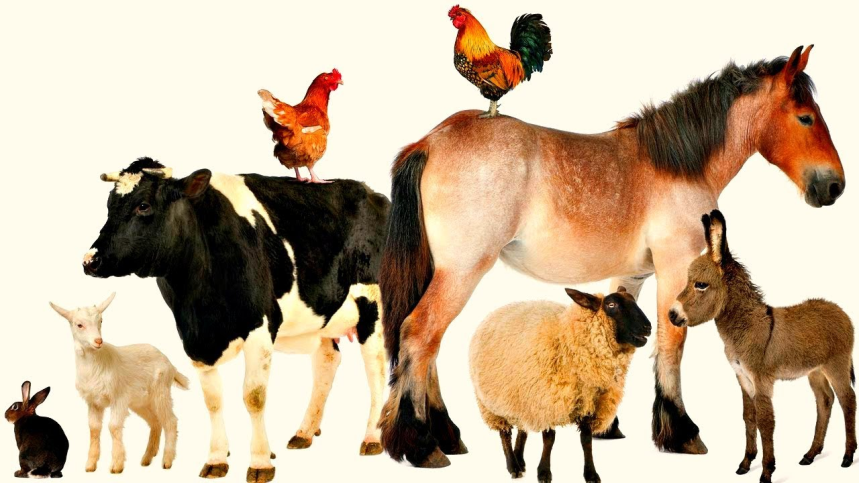 Мукомольное производство
Крупно-рогатый скот, лошади, птица, овцы
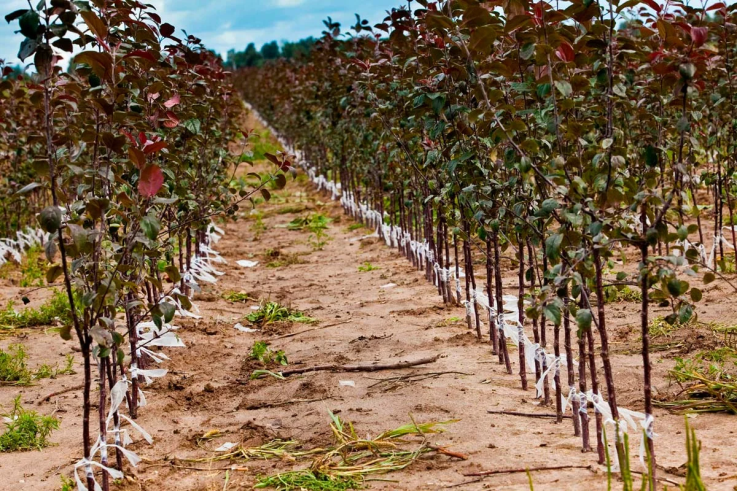 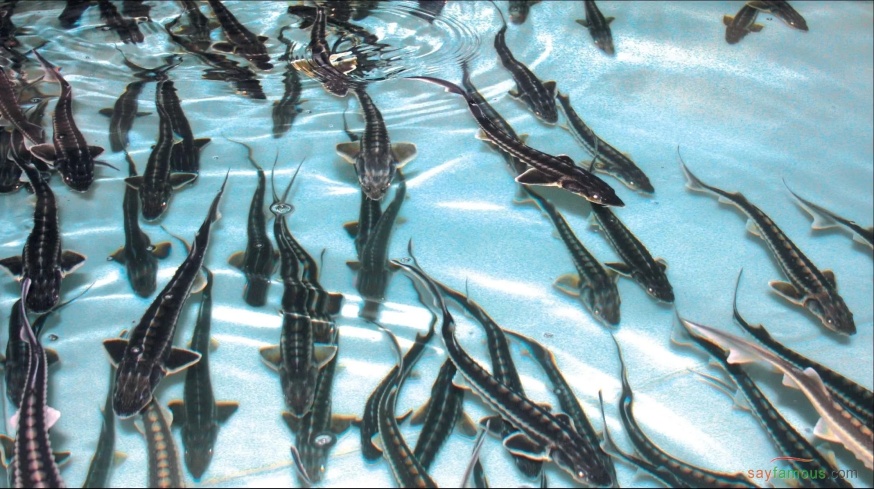 Плодово-ягодные культуры
Рыбоводство
Отчетность грантополучателя в Министерство:
1. Отчет о финансово-экономическом состоянии крестьянского (фермерского) хозяйства , получившего грантовую поддержку в рамках регионального проекта «Создание системы поддержки фермеров и развитие сельской кооперации» по форме (в том числе в электронном формате), утвержденной правовым актом Министерства в срок до 10 числа месяца, следующего за отчетным кварталом.
2. Отчет о достижении значений результатов предоставления гранта не позднее 10 января года, следующего за отчетным, ежегодно в течение 5 лет.
Министерство осуществляет контроль за выполнением целевых показателей.
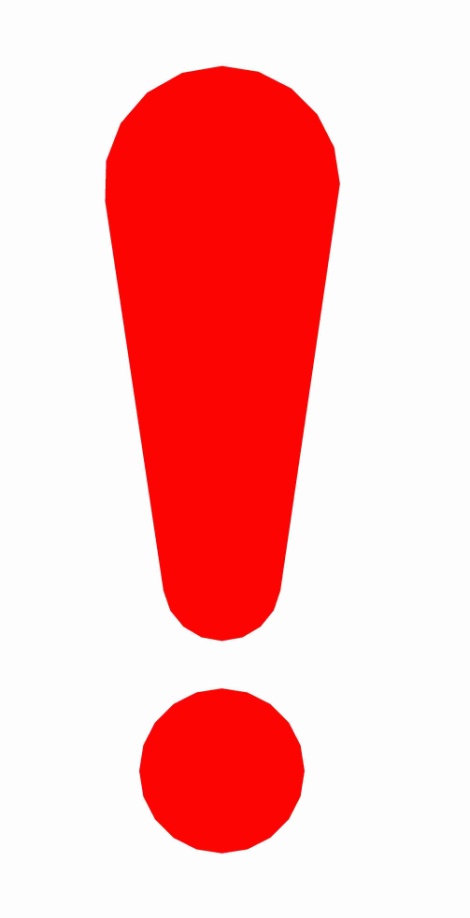 За невыполнении целевых показателей предусмотрены штрафные санкции.
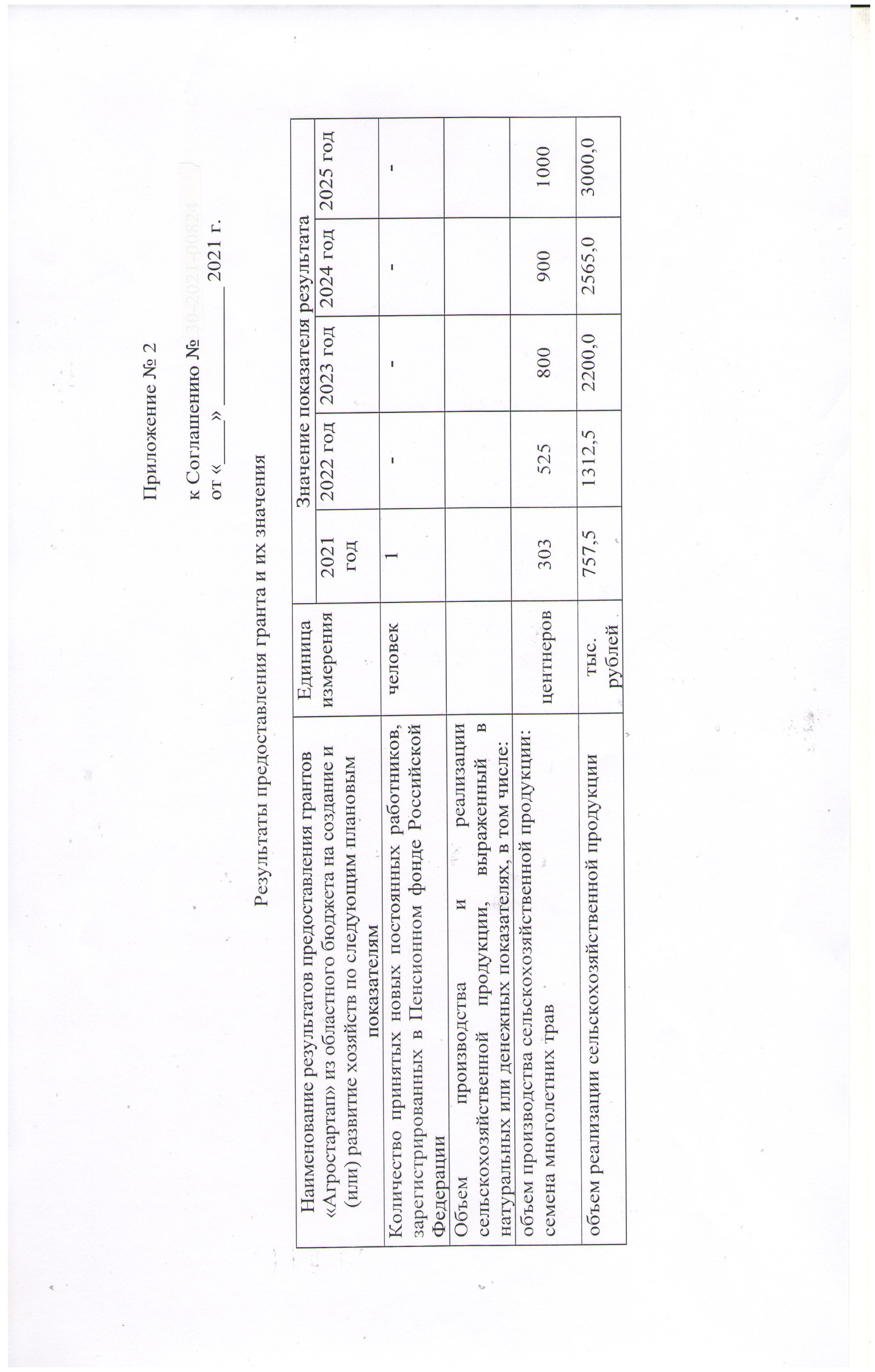 Количество новых постоянных работников,  зарегистрированных в Пенсионном фонде РФ
1. Копии трудовых договоров, приказов о приеме на работу и трудовых книжек (копия титульного листа трудовой книжки и страницы с записью о приеме на работу ) в отношении каждого из работников, принимаемых в целях исполнения  обязательств по созданию постоянных рабочих мест дополнительно к уже имеющимся. Однократно, не позднее одного месяца с даты принятия на работу.
2. Копия формы «Сведения о застрахованных лицах» (форма СЗВ-М) предоставляется один раз в год  до 1 февраля года, следующего за отчетным в течение 5 лет, начиная с года, следующего за годом предоставления гранта.
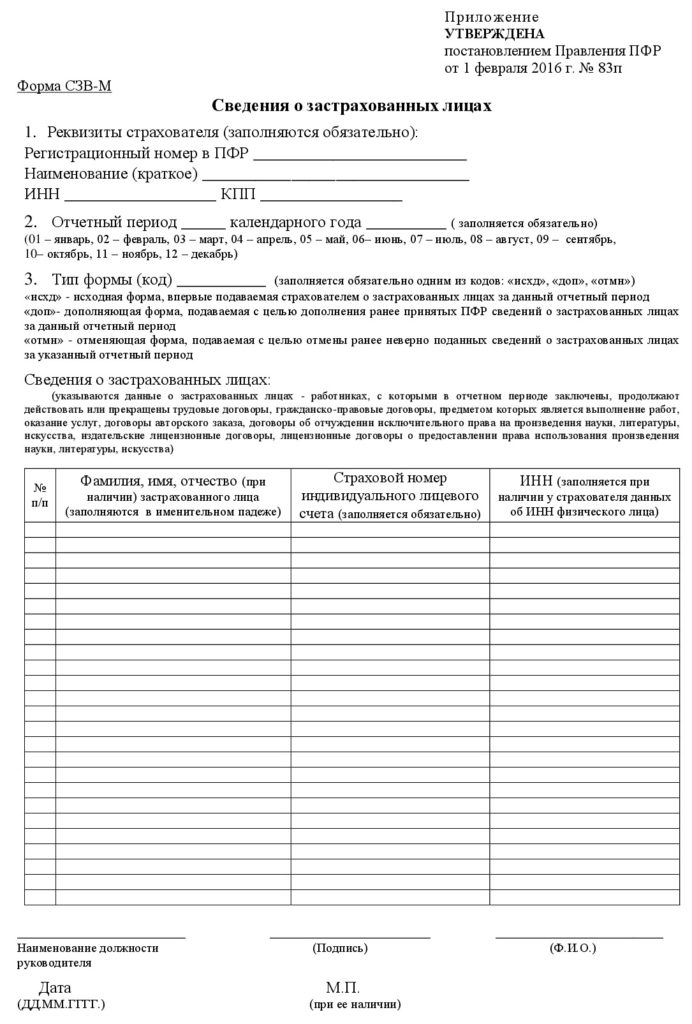 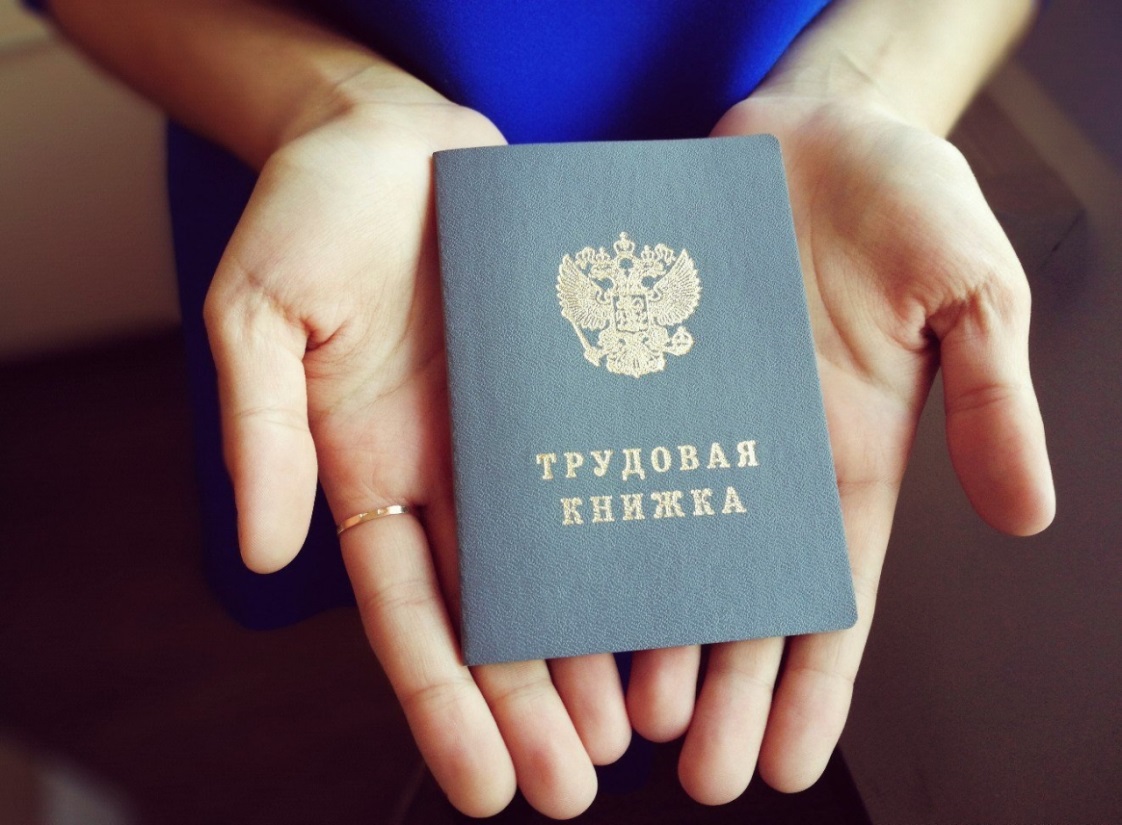 Объем производства сельскохозяйственной продукции в натуральных единицах
Объем производства продукции растениеводства
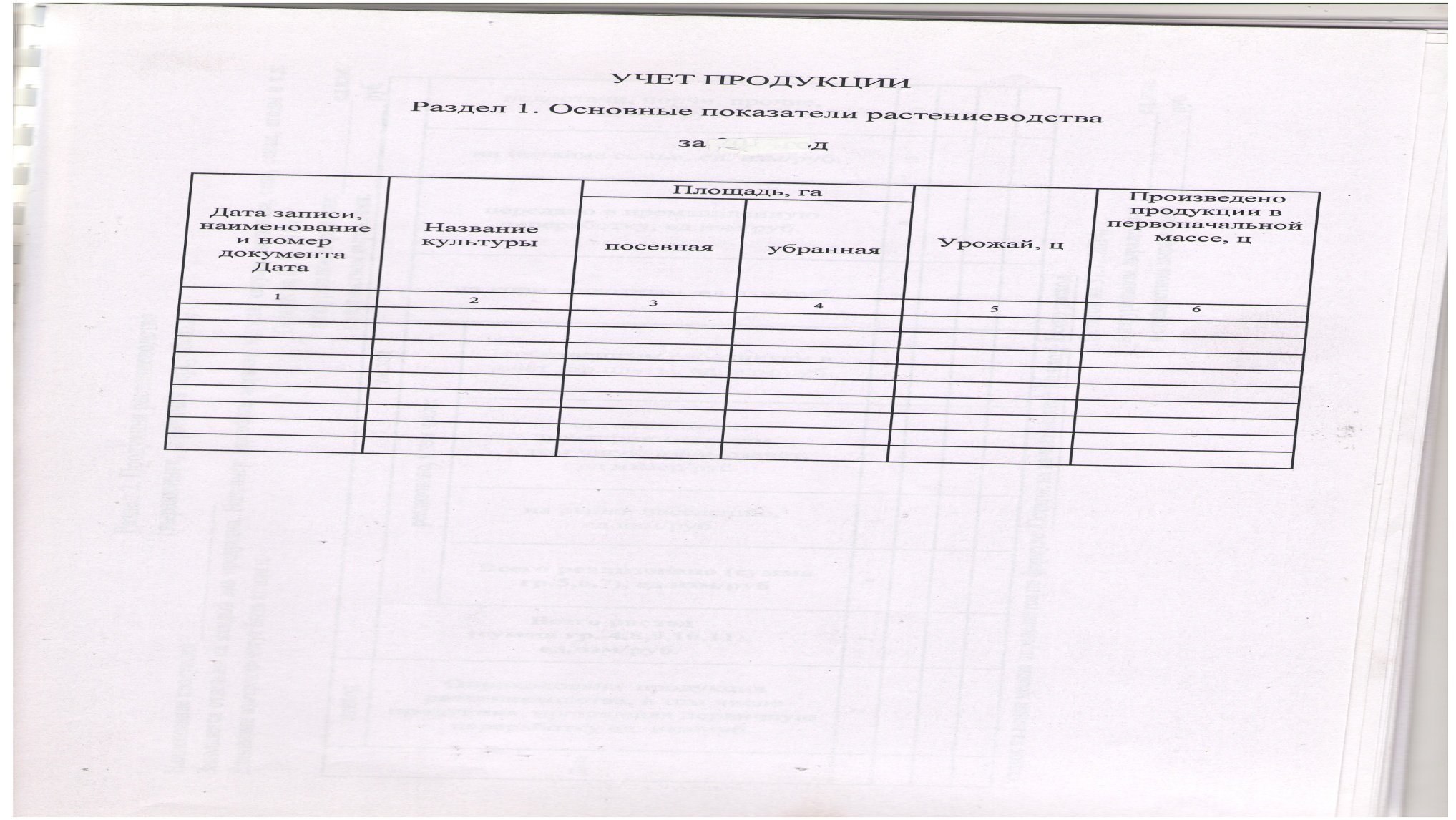 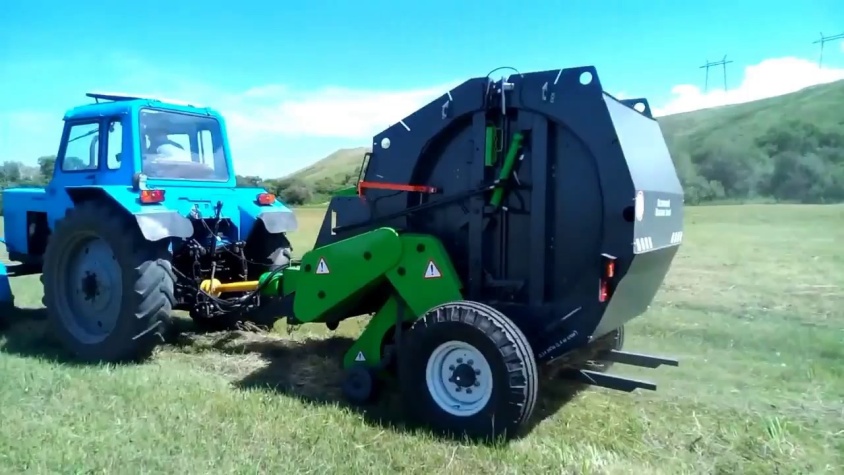 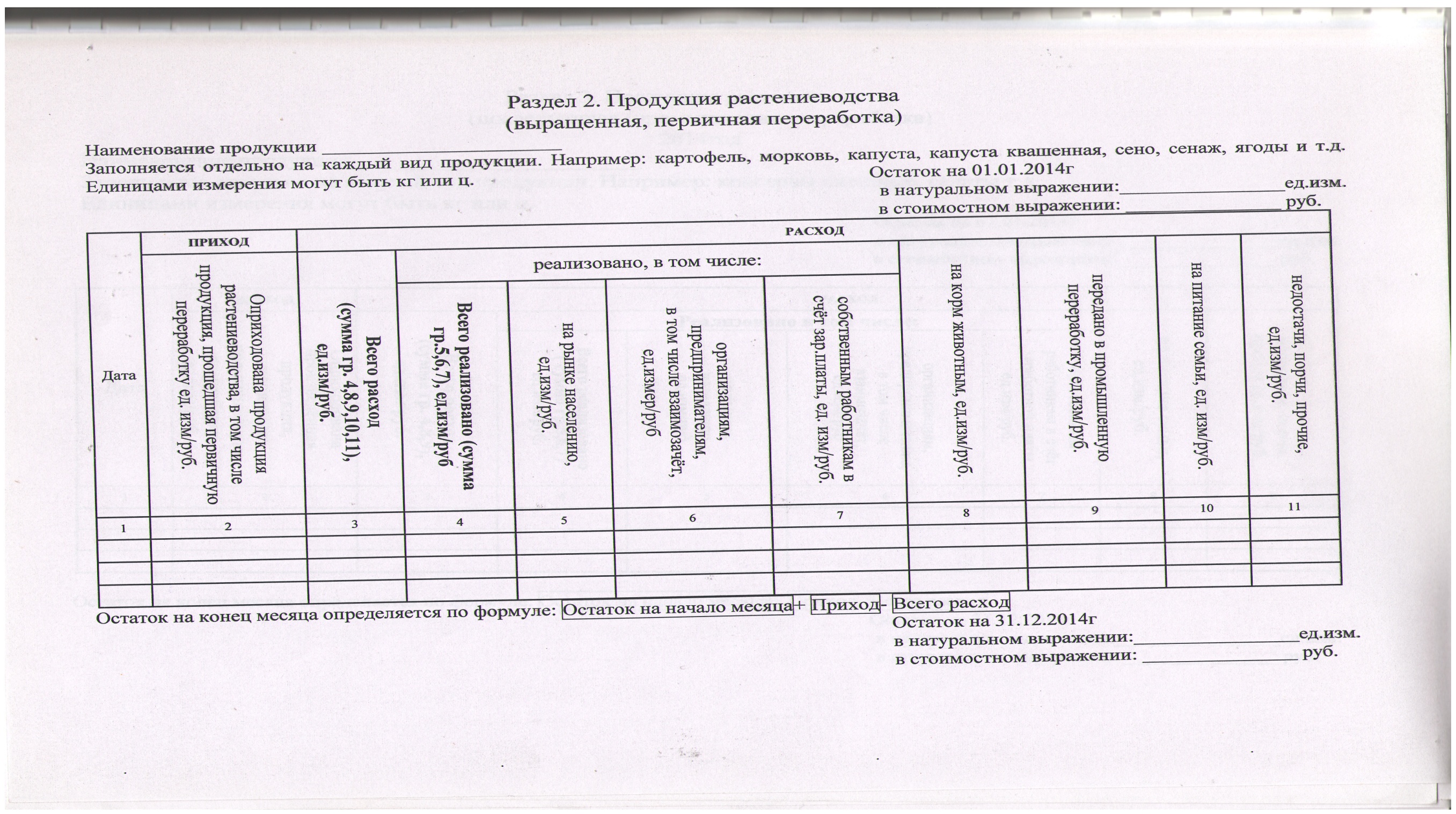 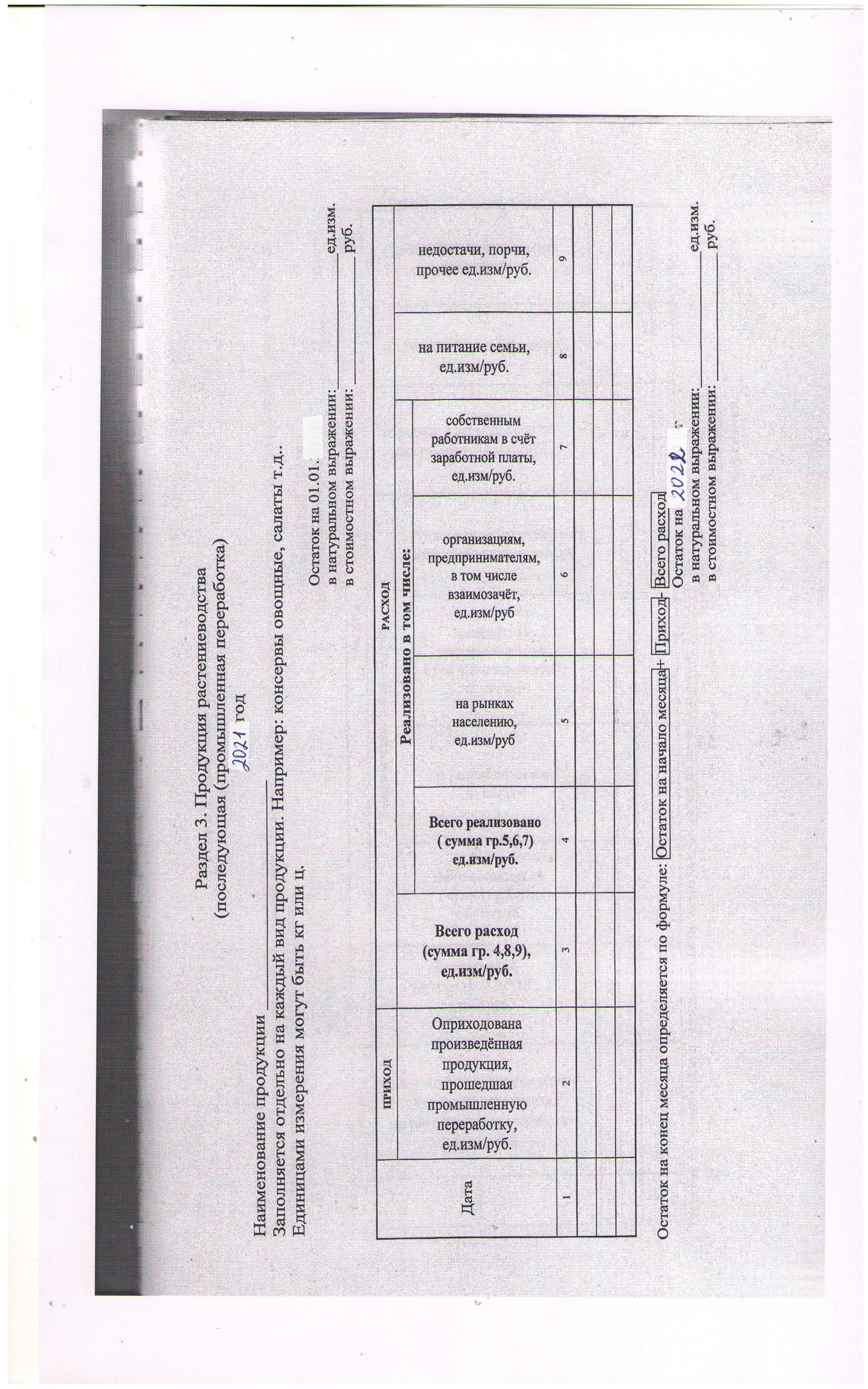 Объем производства продукции животноводства
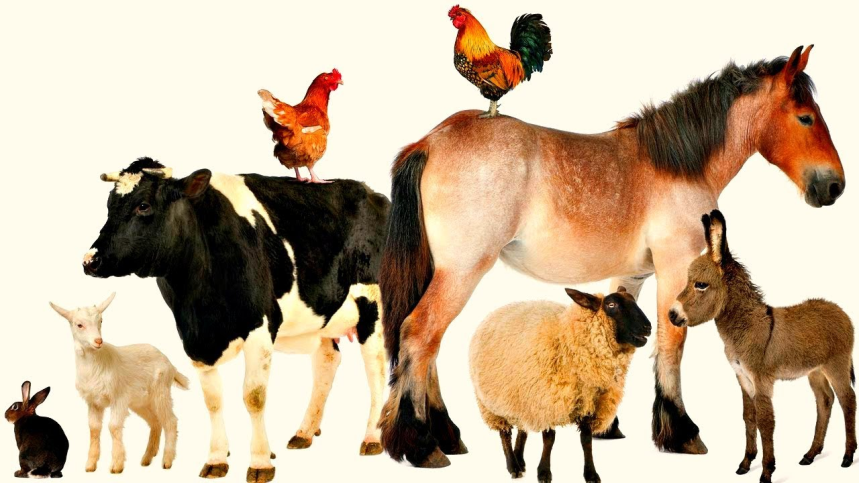 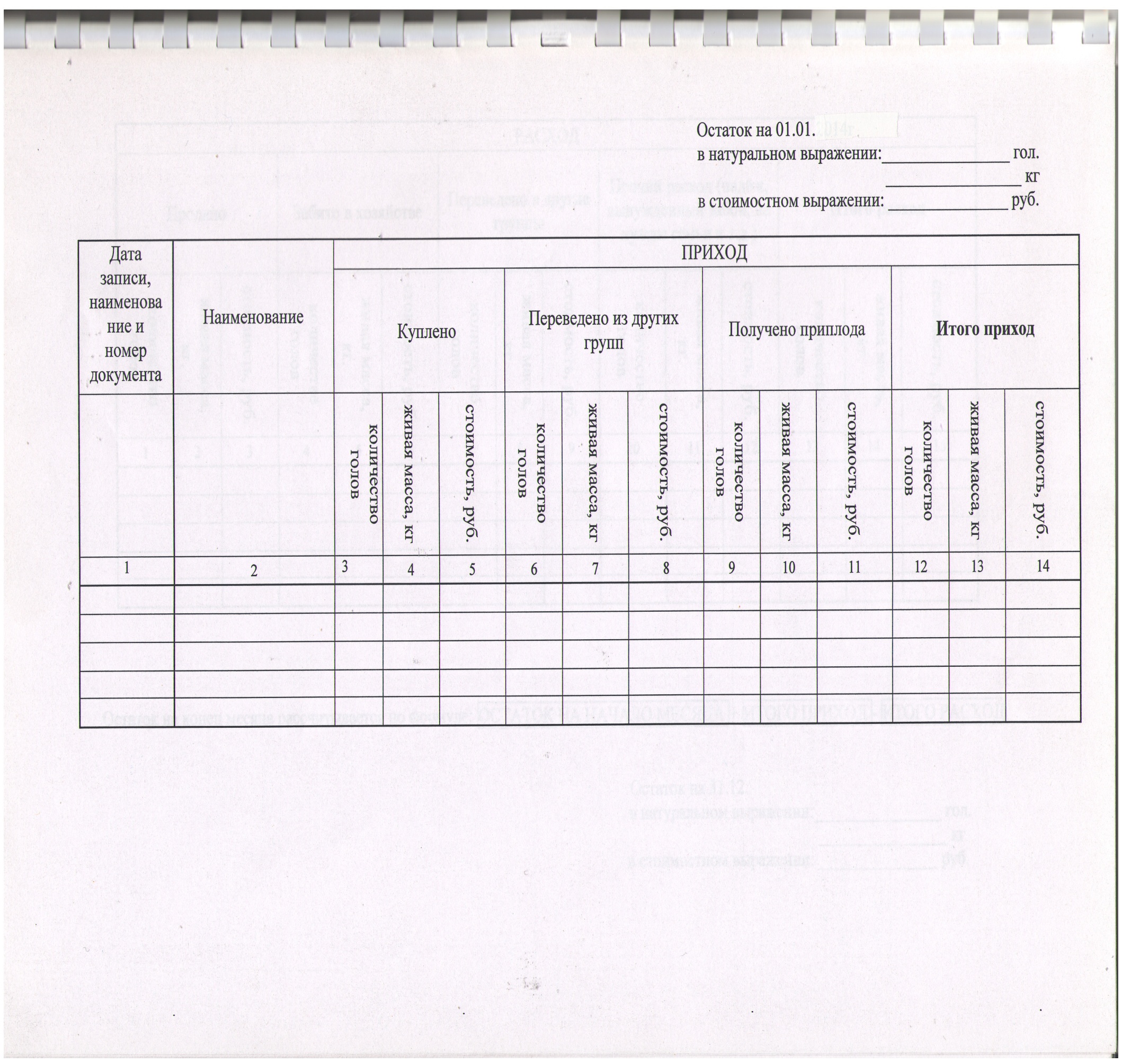 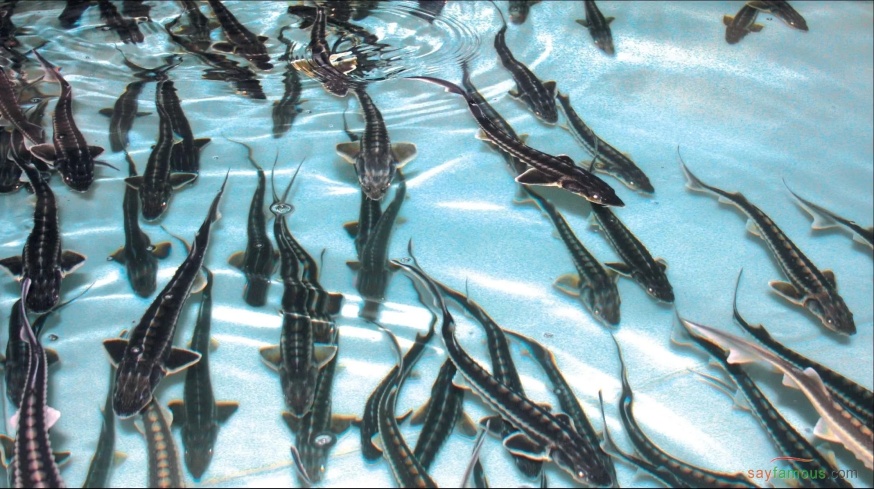 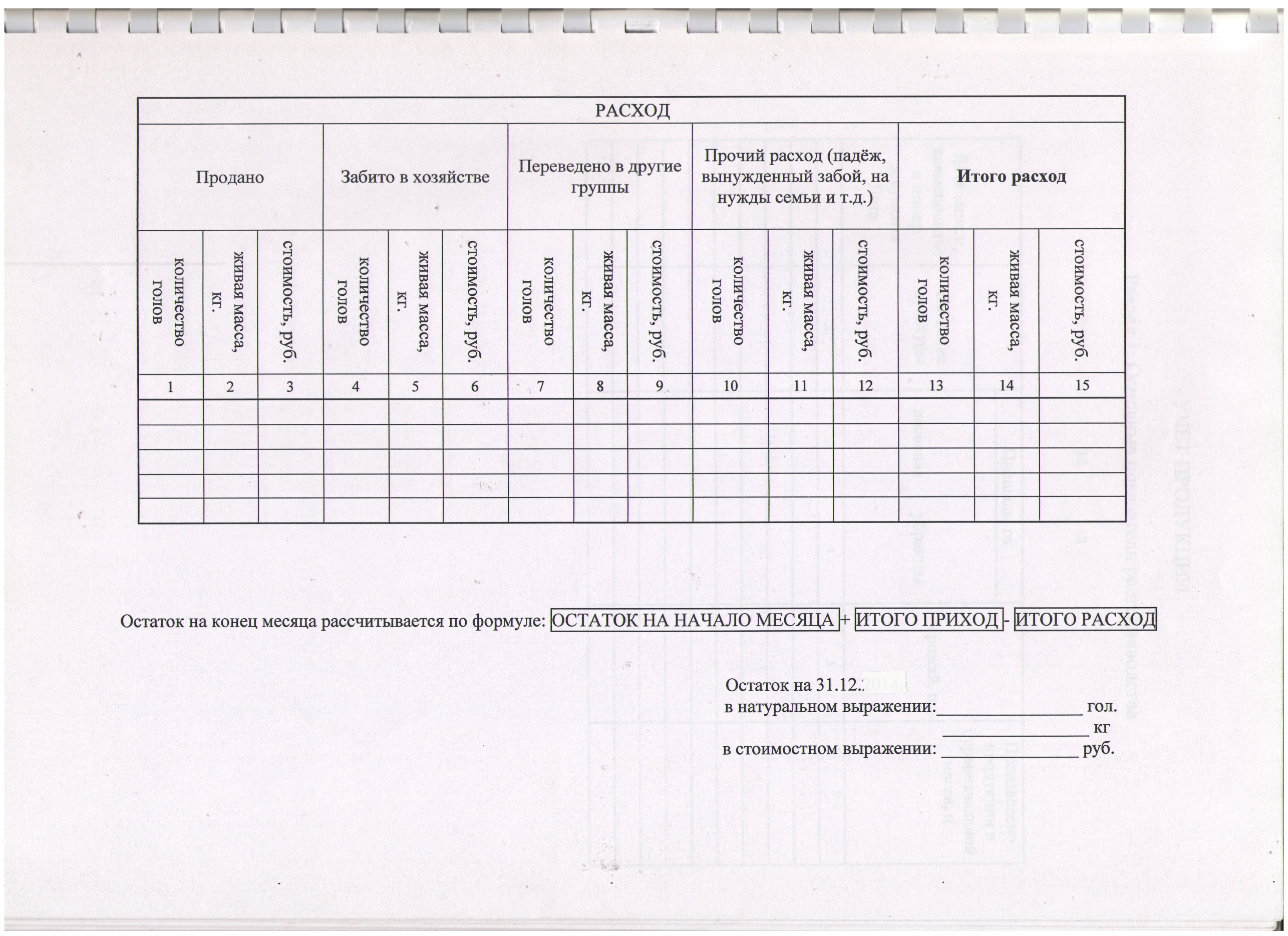 Объем реализации  сельскохозяйственной продукции в (тыс. руб.)
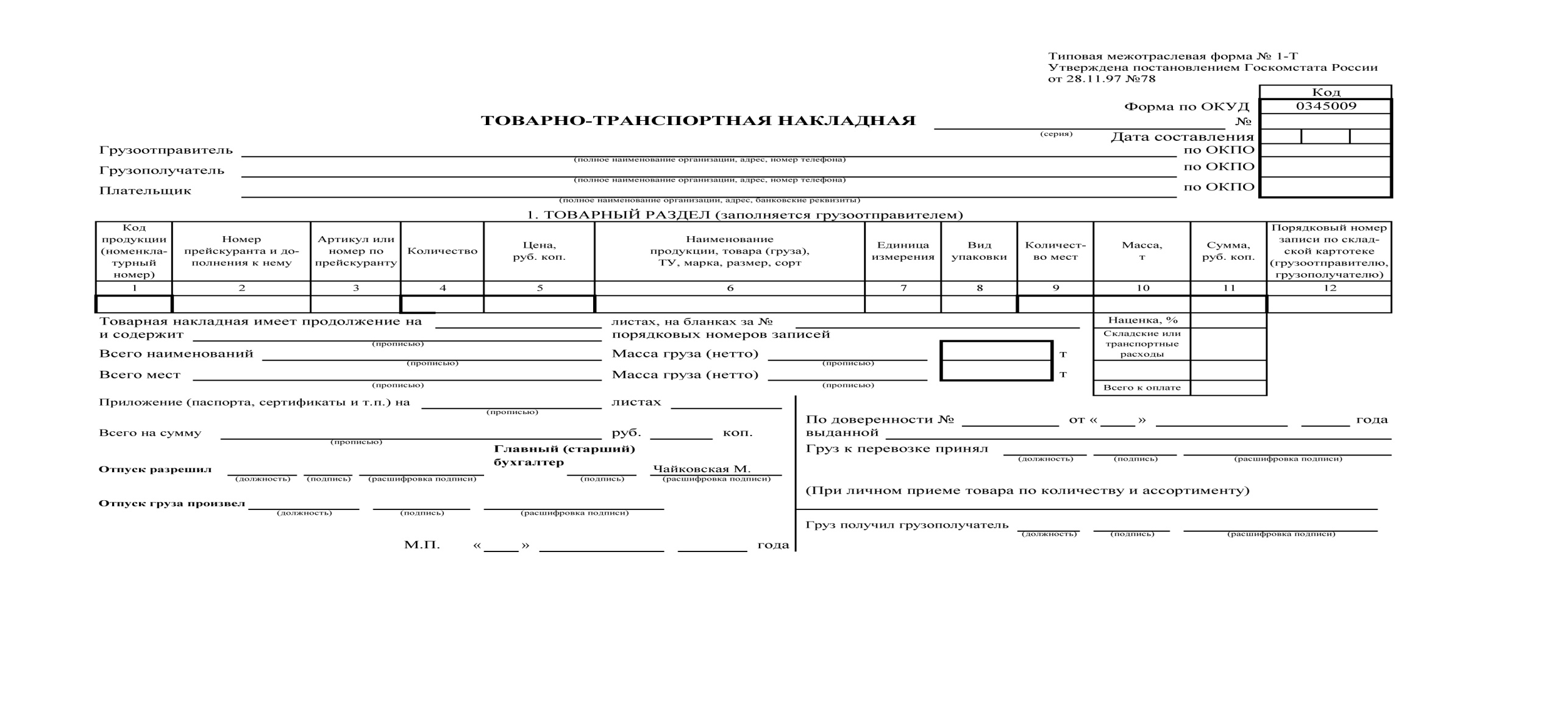 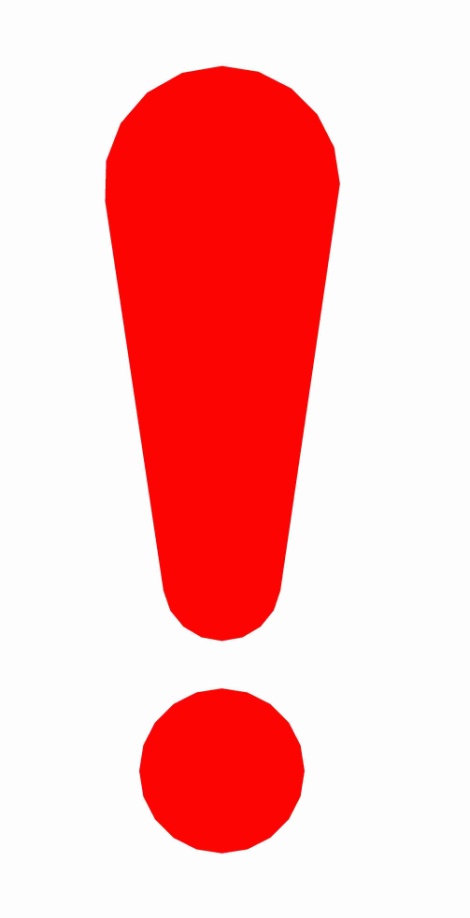 Сведения предоставляемые в Отчете о финансово-экономическом состоянии крестьянского (фермерского) хозяйства и данными ведомственной отчетности 1-К (Ф)Х должны совпадать.
Ответственность за недостоверность представляемых в отчетности сведений несет грантополучатель
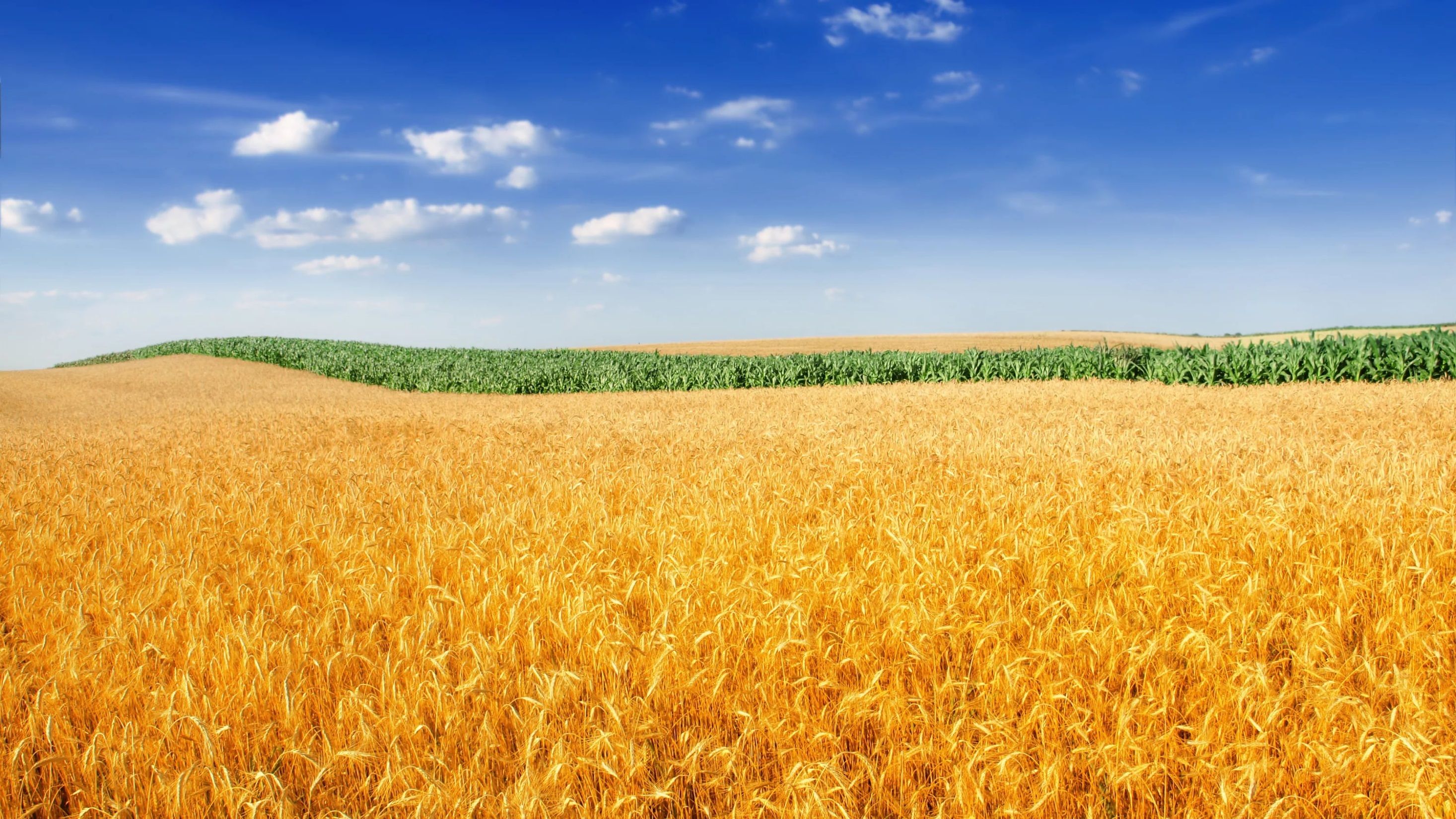 Наши контакты: 
Центр компетенций в сфере сельскохозяйственной кооперации и поддержки фермеров Кировской области
 (структурное подразделение  КОГБУ «ЦСХК «Клевера Нечерноземья»):
город  Киров, ул. Преображенская, 66, каб. 215.
тел. (8332) 64-02-56
E-mail: kleverkirov@mail.ru                   www. kleverkirov.ru
юрисконсульт, консультант: 
Ба̀тюсь Алёна Дмитриевна тел. 64-99-98
бухгалтер, консультант: 
Малафеева Ольга Геннадьевна, тел. 64-01-91
Благодарим за внимание !!!